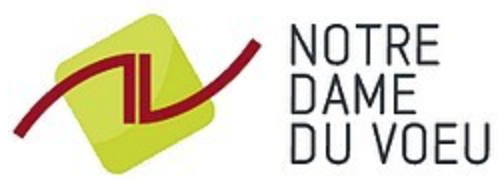 Thème: analyseSéquence 2:fonctions comme modèles mathématiques d’évolutions continues
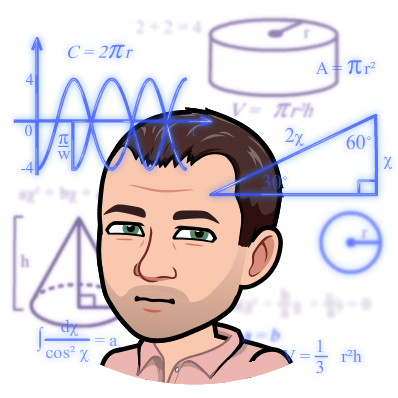 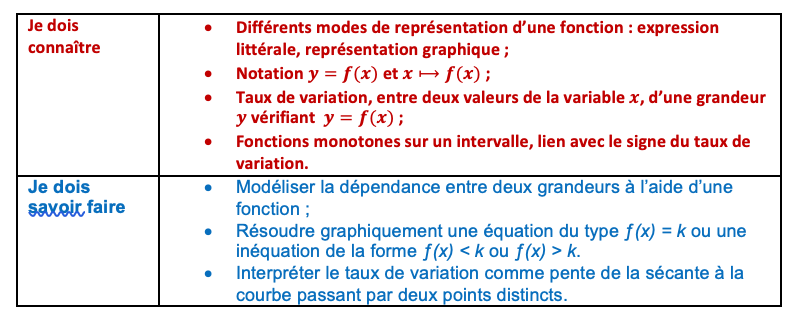 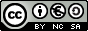 Mevel Christophe
1
1°) Définir  une fonction
a) Ensemble des nombres réels
Pendant le collège, on a vu, au fur et à mesure des besoins, des nombres de différentes « formes » que l’on peut représenter sur une droite:




L’ensemble des abscisses des points d’une droite graduée est appelé l’ensemble des nombres ………...
On note …………  l’ensemble de tous ces nombres.
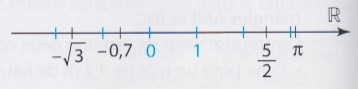 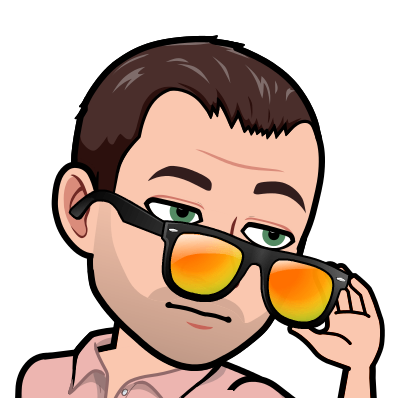 Source: Livre Hyperbole éd 2014
b) Vocabulaire des fonctions
Définition: ………………………………………………………………………………………………………………………………………………………………………………………………………………
……………………………………………………………………………………………………………………………………………………………………………………………………………………………………
………………………………………………………………………………………………………………………………………………….
Quelques précisions sur les mots image, antécédent et ensemble de définition :
…………………………………………………………………………………………………………………………………………………………………………………………………………………
…………………………………………………………………………………………………………………………………………………………………………………………………………………
…………………………………………………………………………………………………………………………………………………………………………………………………………………
Mevel Christophe
2
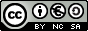 Fonction définie par une courbe
Fonction définie par un tableau de données
……………………………………………………………………………………
……………………………………………………………………………………
……………………………………………………………………………………
……………………………………………………………………………………
……………………………………………………………………………………
……………………………………………………………………………………
……………………………………………………………………………………
……………………………………………………………………………………
……………………………………………………………………………………
……………………………………………………………………………………
……………………………………………………………………………………
……………………………………………………………………………………
……………………………………………………………………………………
………………………………………………………………………………………………
………………………………………………………………………………………………
………………………………………………………………………………………………
………………………………………………………………………………………………
………………………………………………………………………………………………
………………………………………………………………………………………………
………………………………………………………………………………………………
………………………………………………………………………………………………
………………………………………………………………………………………………
……………………………………………………………………………………………..
……………………………………………………………………………………………….
………………………………………………………………………………………………
………………………………………………………………………………………………..
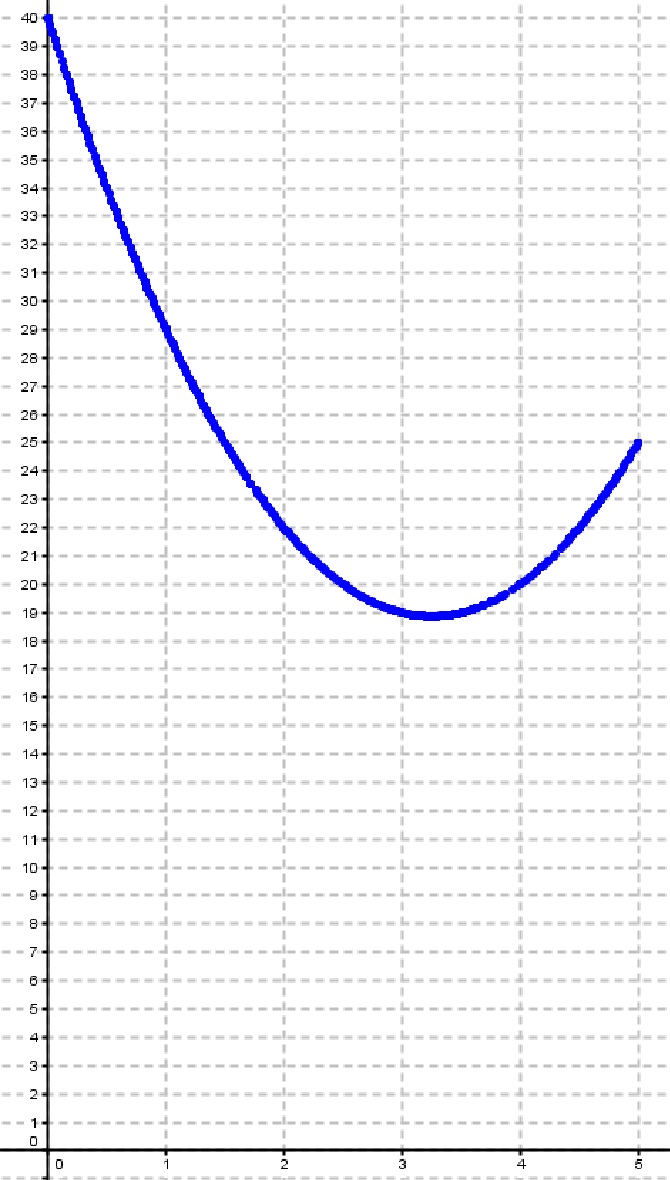 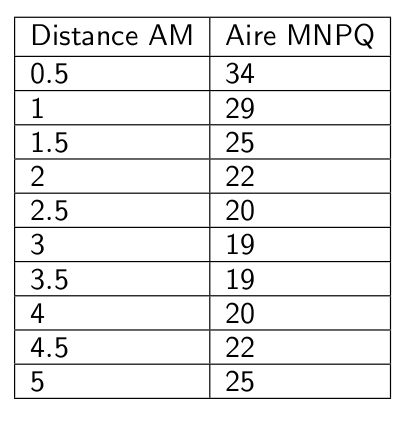 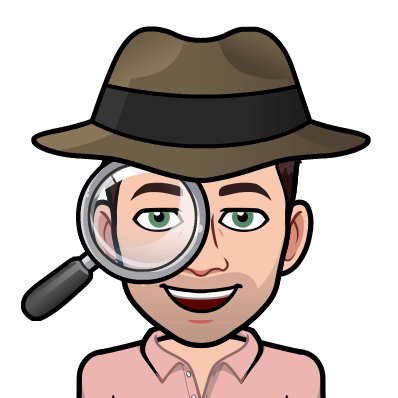 Fonction définie par une formule
…………………………………………………………………………………………………………………………………………………………………………………………………………………………………………………………………………………….
……………………………………………………………………………………………………………………………………………………………………………………………………………………………………………………………………………………
……………………………………………………………………………………………………………………………………………………………………………………………………………………………………………………………………………………
……………………………………………………………………………………………………………………………………………………………………………………………………………………………………………………………………………………
…………………………………………………………………………………………………………………………………………………………………………………………………………………………………………………………………………………
Mevel Christophe
3
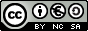 2°) Résolutions graphiques
a) Résolutions graphiques de f(x)=k
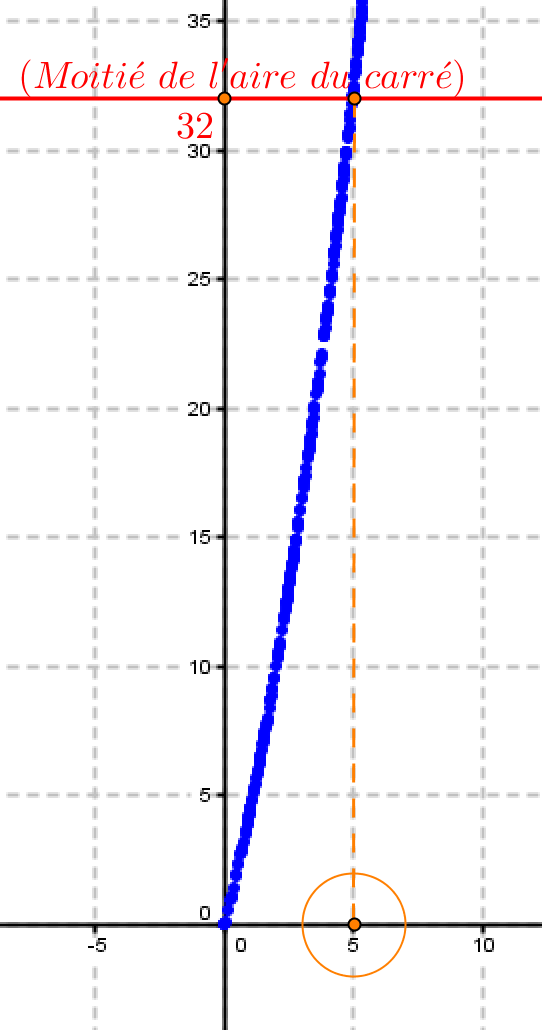 Cf le problème 1 dans les 3 problèmes.
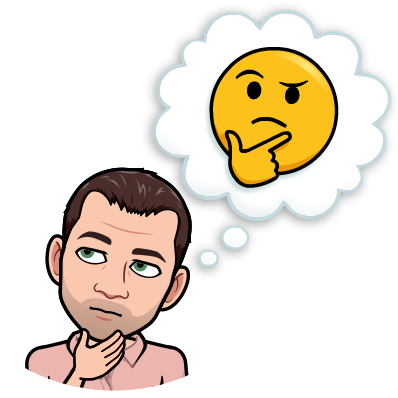 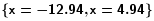 Mevel Christophe
4
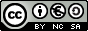 b) Résolutions graphiques des inéquations du type f(x)<k et f(x)>k
Source: http://maree.info/82
Exemple:
La hauteur de l’eau est supérieure à 2,70m entre 
2h16 et 10h49 mais aussi entre 14h43 et 23h15.

Autrement dit, l’ensemble solution de l’inéquation
……………………………. où V est la fonction qui à l’heure 
associe la hauteur de l’eau en mètre est 

S = …………………………………………………………………………………….

V(h) < 2,70 ?
S = ……………………………………………………………………………………
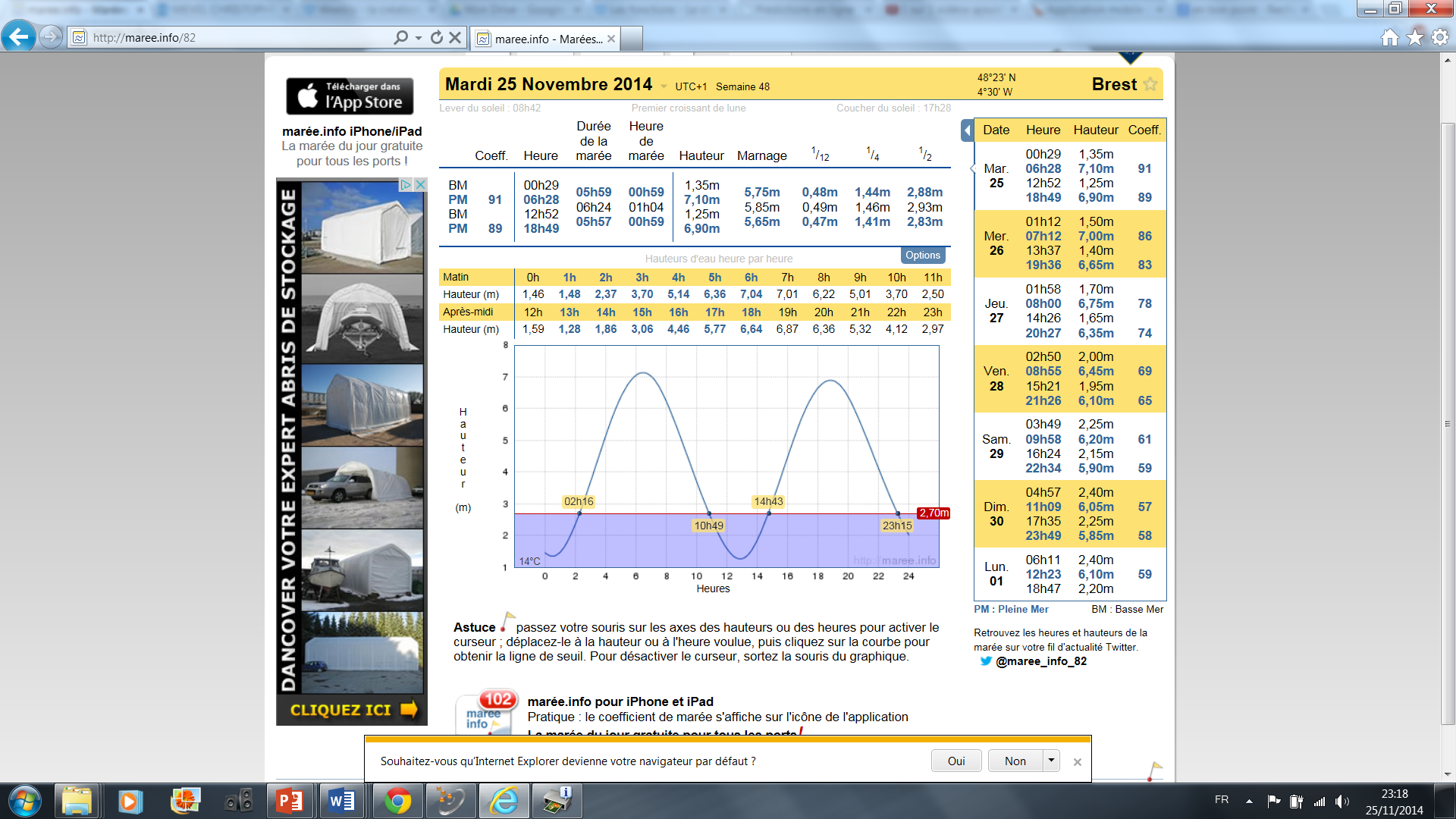 Propriété: 
Les solutions de l’inéquation f(x) > k sont ………………………………………………………………………………………………………………………………………..
………………………………………………………………………………………………………...
Les solutions de l’inéquation f(x) < k sont ………………………………………………………………………………………………………………………………………
….…………………………………………………………………………………………………...
Mevel Christophe
5
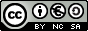 2°) Taux de variation, son signe et la monotonie d’une fonction
a) Taux de variation
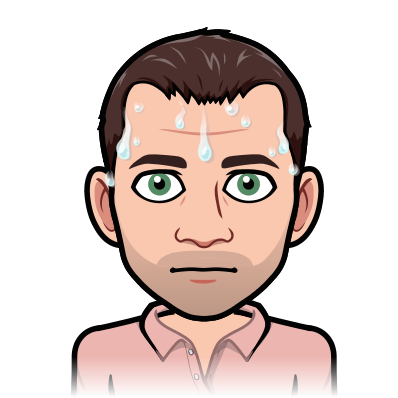 Mevel Christophe
6
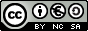 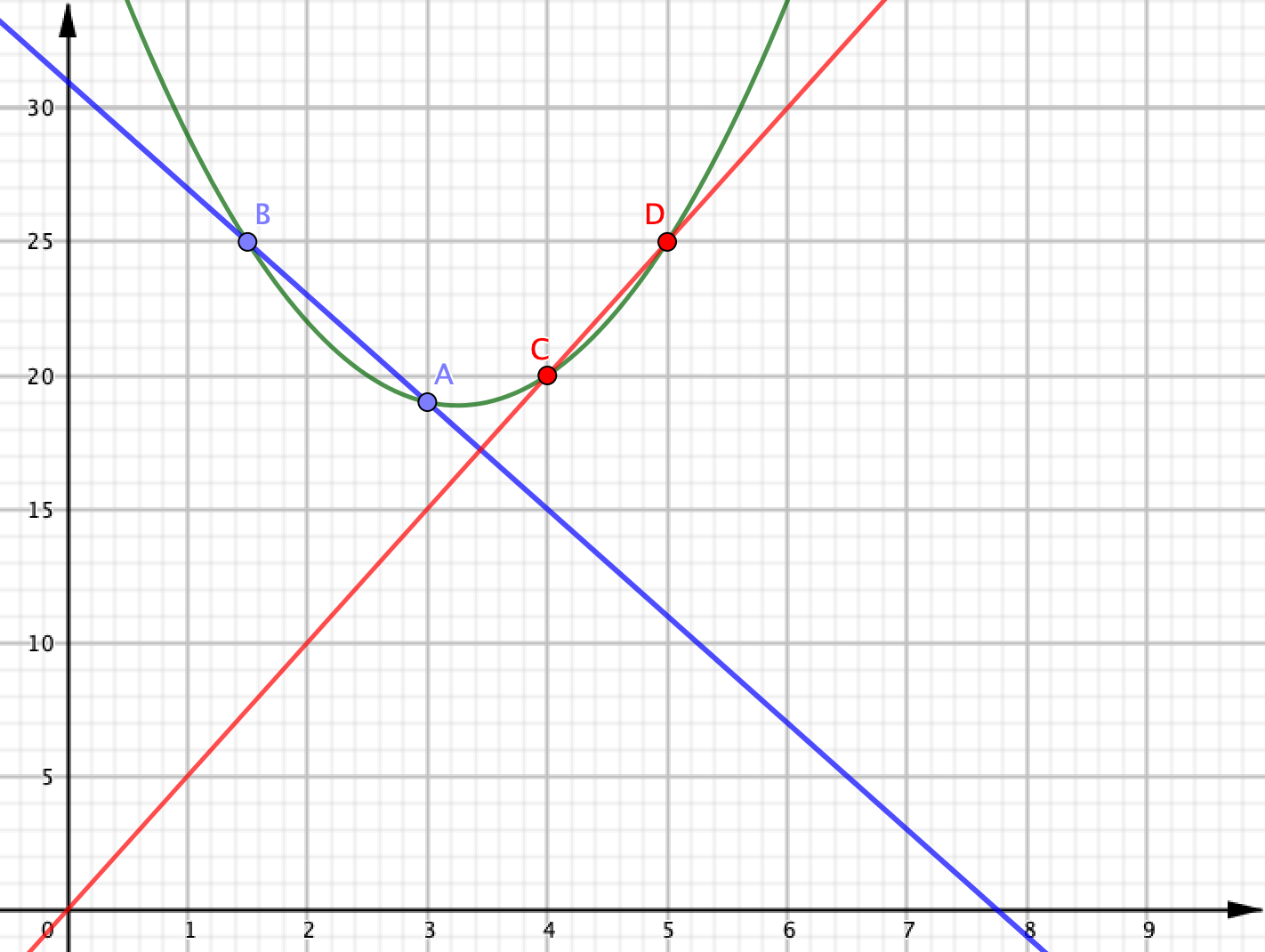 Interprétation graphique:
Le taux de variation est ……………………………………………………………………………………..
……………………………………………………………………………………………………………………………………..
Exemples : Ci-contre la représentation graphique des deux taux de variations 
calculés page 6.
b)  Monotonie d’une fonction
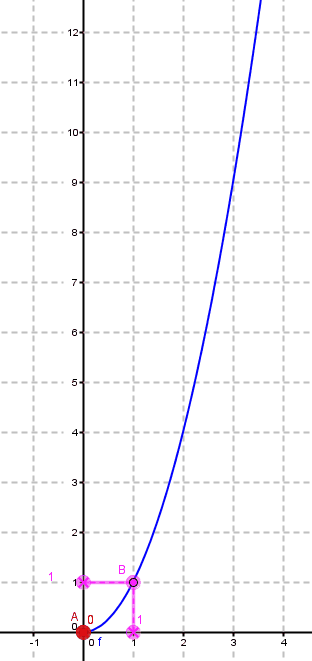 Soit f une fonction définie sur un intervalle I, de courbe représentative 𝒞 dans un repère.
La croissance d’une fonction f
Pour tous nombre réels u et v de I, 
……………………………………………………………………………………………………………………………………………………….
Mevel Christophe
7
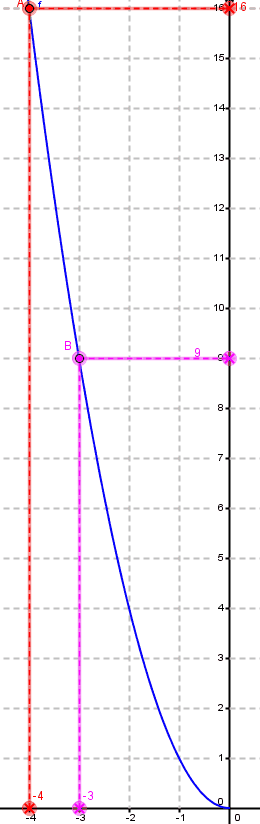 La décroissance d’une fonction f
Pour tous nombre réels u et v de I, 
………………………………………………………………………………………………………………………………………….
c)  Signe du taux de variation et monotonie d’une fonction
Propriétés:
f désigne une fonction définie sur un intervalle I.
Si pour tous réels distincts a et b de I:
………………………………………………………………………………………………………………...
………………………………………………………………………………………………………………..
………………………………………………………………………………………………………………..
Mevel Christophe
8
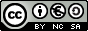